MENU CYCLE
WEEK ONE
SPRING TERM
Available Daily Yoghurt Pots, Jelly, Freshly Made Fruit Pots, Cheese & crackers  Sandwiches & Seasonal Salad Selection
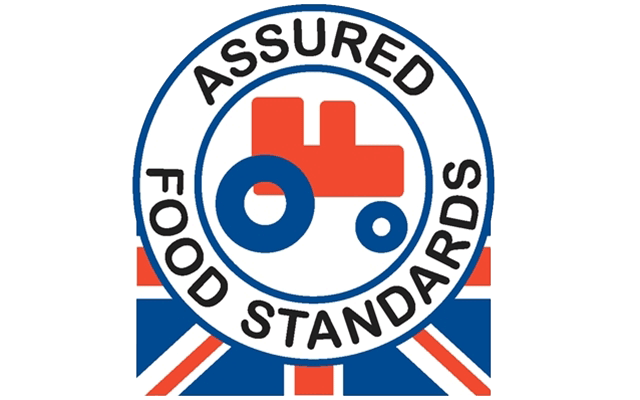 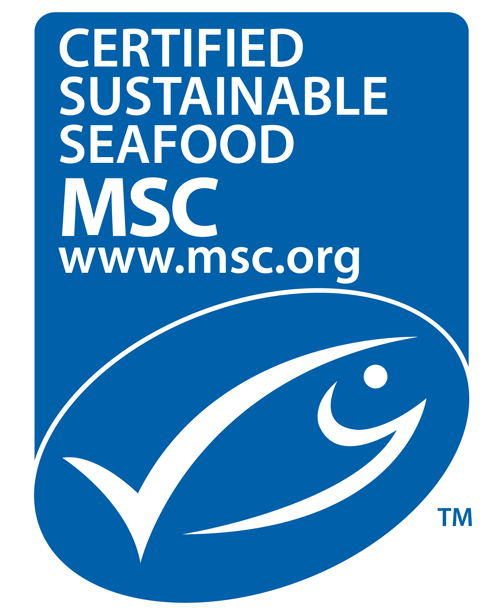 MENU CYCLE
WEEK TWO
SPRING Term
Available Daily Yoghurt Pots, Jelly,  Freshly Made Fruit Pots, Cheese & Crackers Sandwiches & Seasonal Salad Selection
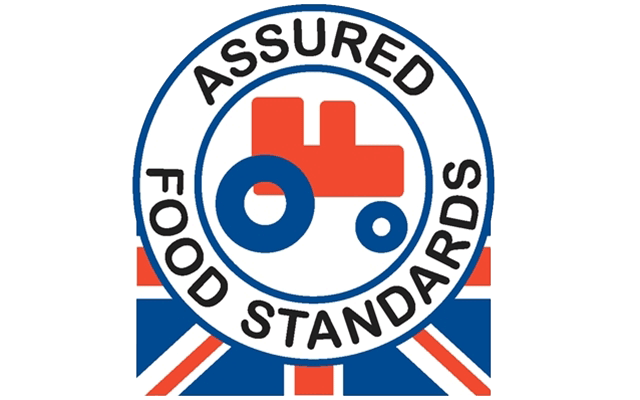 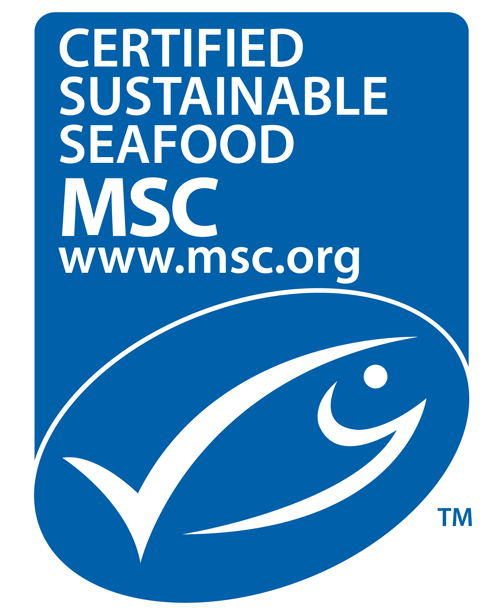 MENU CYCLE
WEEK THREE
SPRNG Term
Available Daily Yoghurt Pots, Jelly, , Freshly Made Fruit Pots, Cheese & Crackers Sandwiches & Seasonal Salad Selection
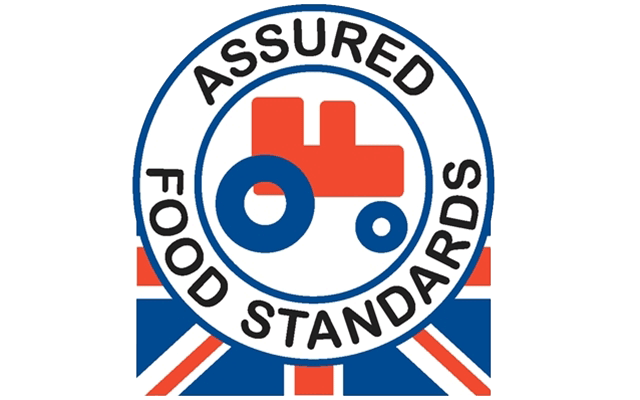 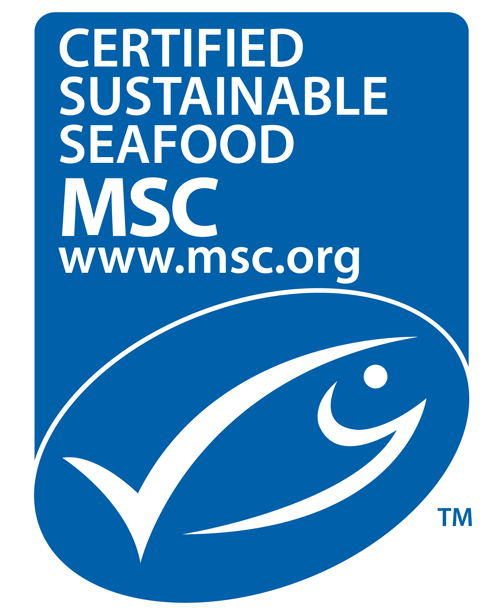